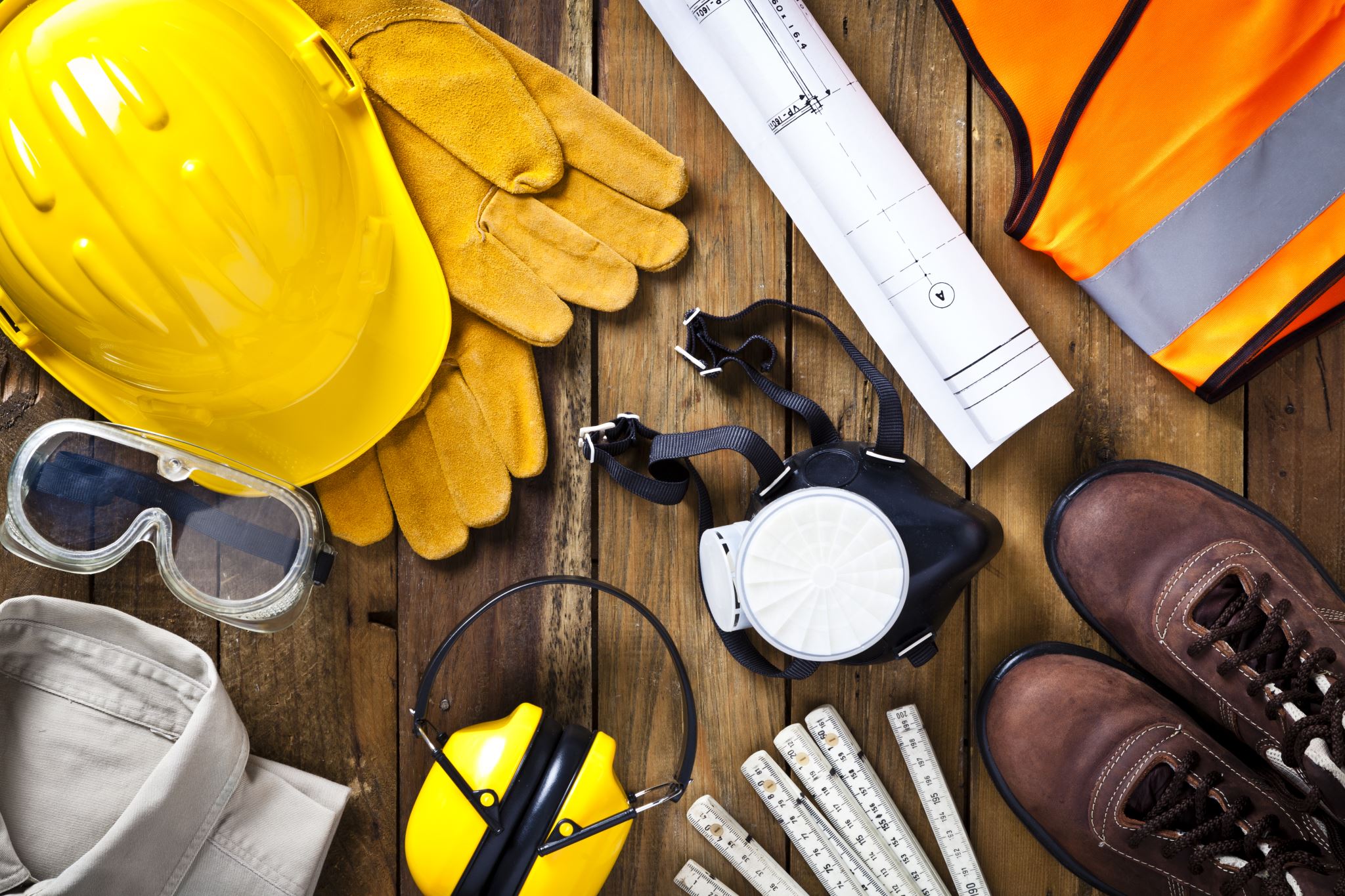 Occupational Health and SafetyLecture # 01
Course Outline
Course Outline
11. Preparing for Emergency Response Procedures  First Aid and Safety drills/Training (Firefighting, Evacuation in case of emergency)
12. Stress and Safety at Work Environment
• Workplace stress and sources
• Human reaction to workplace stress
• Measurement of workplace stress
13. Stress and Safety at Work Environment
• Shift work, stress and safety
• Improving safety by reducing stress
• Stress in safety managers
14. Incident Investigation  (Importance of investigation, Recording and reporting)
15. Incident Investigation   Techniques of investigation ( Monitoring and Auditing Health and Safety)
Case study
As a 22-year-old construction worker with 11 months’ experience on the job, Bob had finally made it. Since graduating high school, Bob had tried a lot of things, but they just never seemed right for him. Heattended a community college for one year and then dropped out. There was too much theory that didn’t relate to how he saw the world. Bob tried a number of jobs, but minimum-wage salaries forced him tolive at home with his parents. His parents were good people, but he was ready to move on with his life. With this new job, everything was turning out great. Bob was bringing home a good paycheck. He had just moved into a new apartment, which he shared with his high school buddy Tim, and he was going the next day to sign the papers for a brand-new pickup truck. Bob never made it to the dealership to sign those papers. Maybe he was distracted thinking about that ‘‘killer’’ pickup that he was about to purchase. Perhaps he never realized how dangerous it actually was, to work on that scaffolding. After all, it was only 20 feet off the ground and it looked safe. Bob had worked on wet scaffolding before, and although it was wet from the rains the previous night, nothing had ever happened to make him concerned about working at those heights. Bob’s world changed when he fell those few feet to the ground. His fall put him in a wheelchair, paralyzed from the waist down.
OHS
Preserving and protecting human and facility resources (avoiding deaths).
More than first aid.
Long term.
For some employers, the responsibility to protect human life is not as important as other goals.
A company may focus on productivity and profits to the exclusion of safety and health.
Importance of Occupational Safety and Health
Economically, morally, and legally, occupational safety and health has become an important issue.
For many companies, strong safety, health, and environmental programs may actually means survival.
Early Historical Examination of OccupationalSafety and Health
Many of today’s health and safety concerns were first observed over 2,000 years ago.
Greek and Roman physicians, practicing between 400 BC and 300 AD, expressed concern for the health of individuals exposed to the metals commonly used during this period.
Galen, a Roman physician wrote about occupational diseases and the dangers of acid mists to copper miners.
He was also concerned with the mining, tanning, and chemical occupations, noting several diseases contracted by individuals working in those professions.
The European Renaissance and the IndustrialRevolution
Prior to the Renaissance, little information is available.
During the European Renaissance physicians and chemists noticed the relationship between occupational activities and worker health and safety.
Ulrich Ellenborg, recognized that the vapors of some metals, including lead and mercury, were dangerous and described the symptoms of industrial poisoning from these sources. He also became aware of asbestos and lung diseases among miners.
Bernardo Ramazzini, an Italian physician ,(Father of Occupational Medicine / Father of Industrial Hygiene) recommended physicians ask their patients, ‘‘What is your trade?’’
With advancing technology and the Industrial Revolution camean increase in safety and health hazards.
Charles Thackrah became the first physician in the English speaking world to establish the practice of industrial medicine.
US in 19th century.
Terms and Concepts
Loss prevention
Loss control
Safety
Risk
Hazard
Accidents
Review
Explain the importance of occupational safety and health.
Identify key historical figures that have contributed to the profession.
Define terminology used in occupational safety and health.